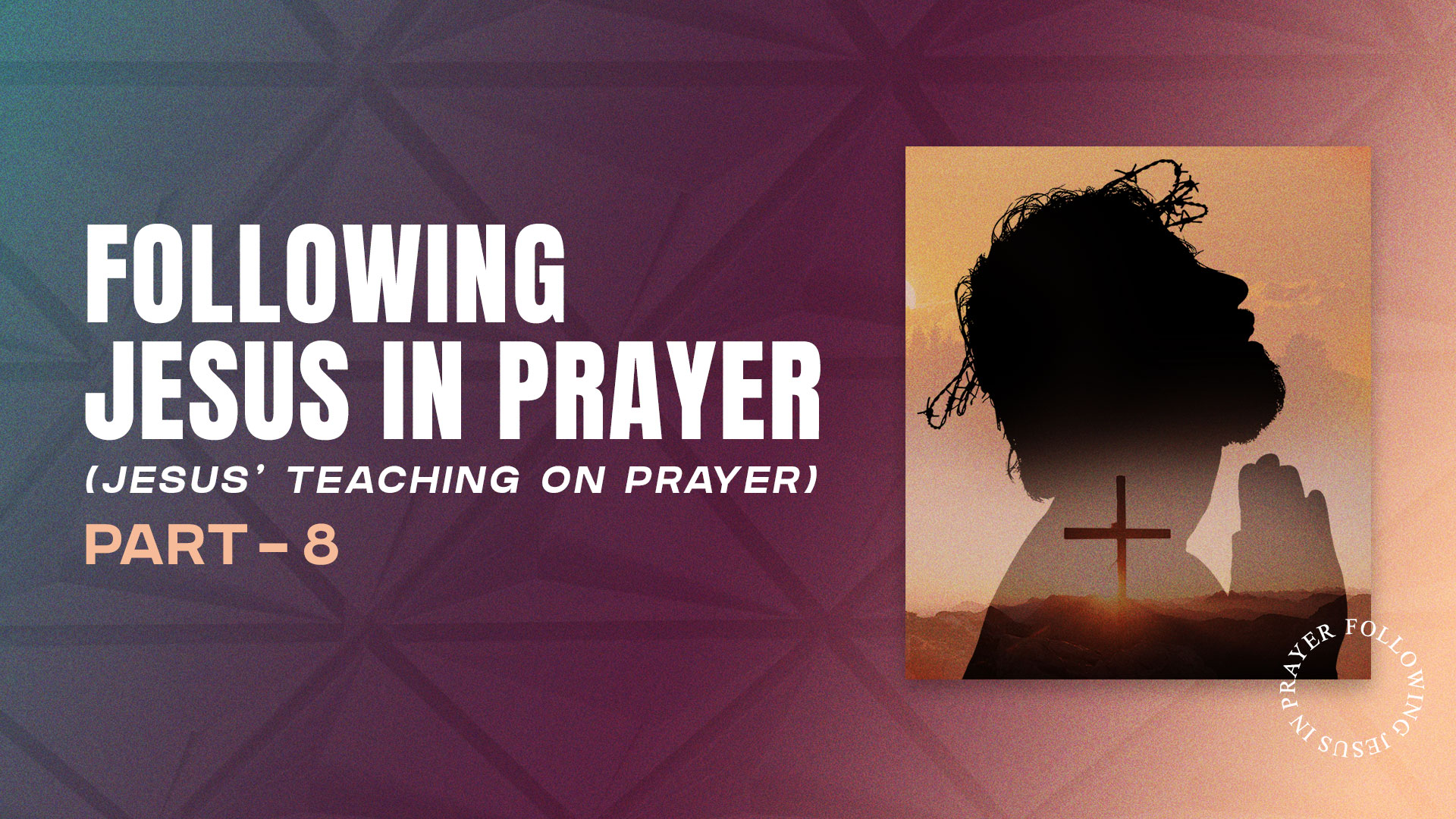 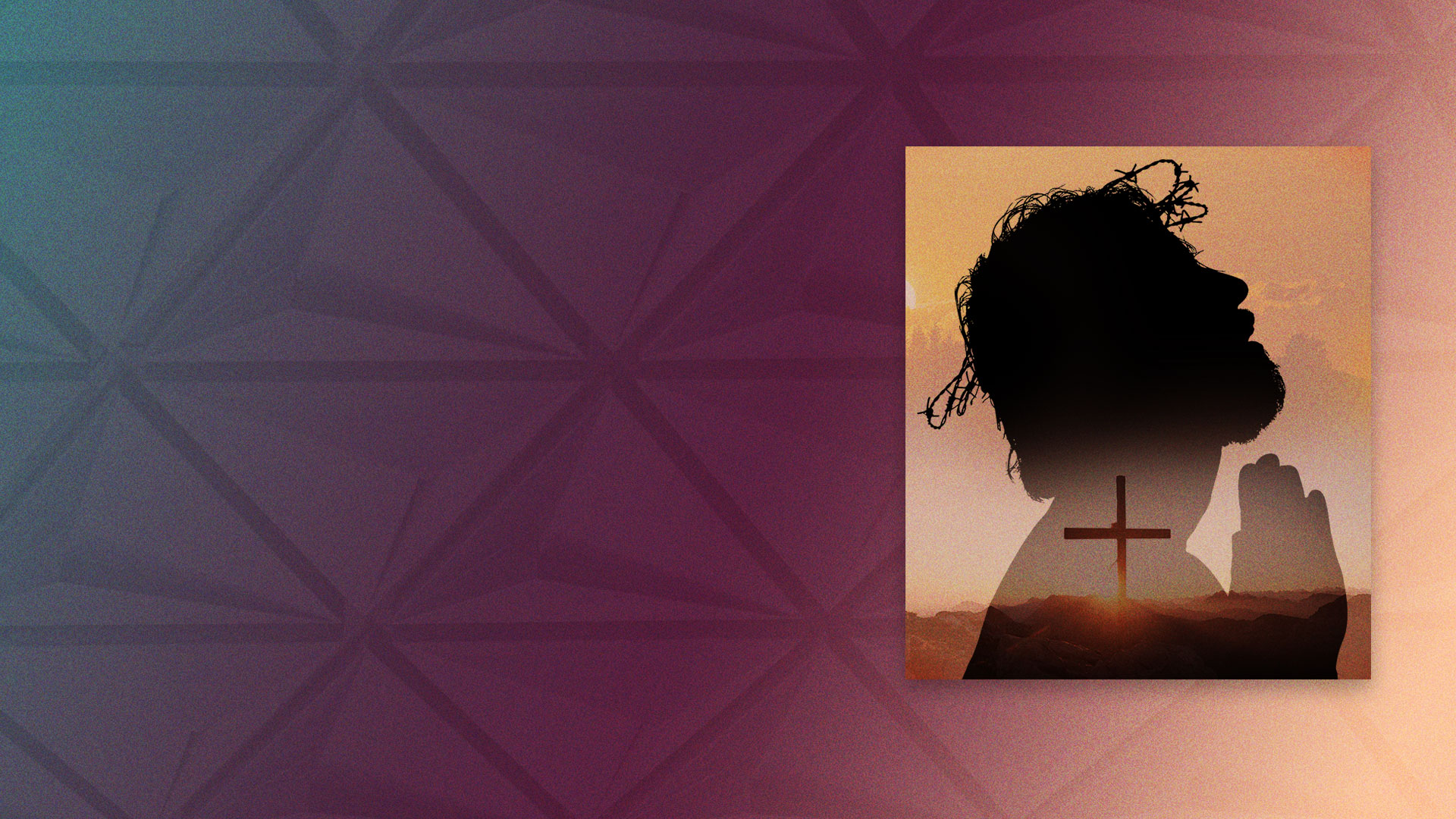 PRAY FOR THOSE WHO MISTREAT YOU.
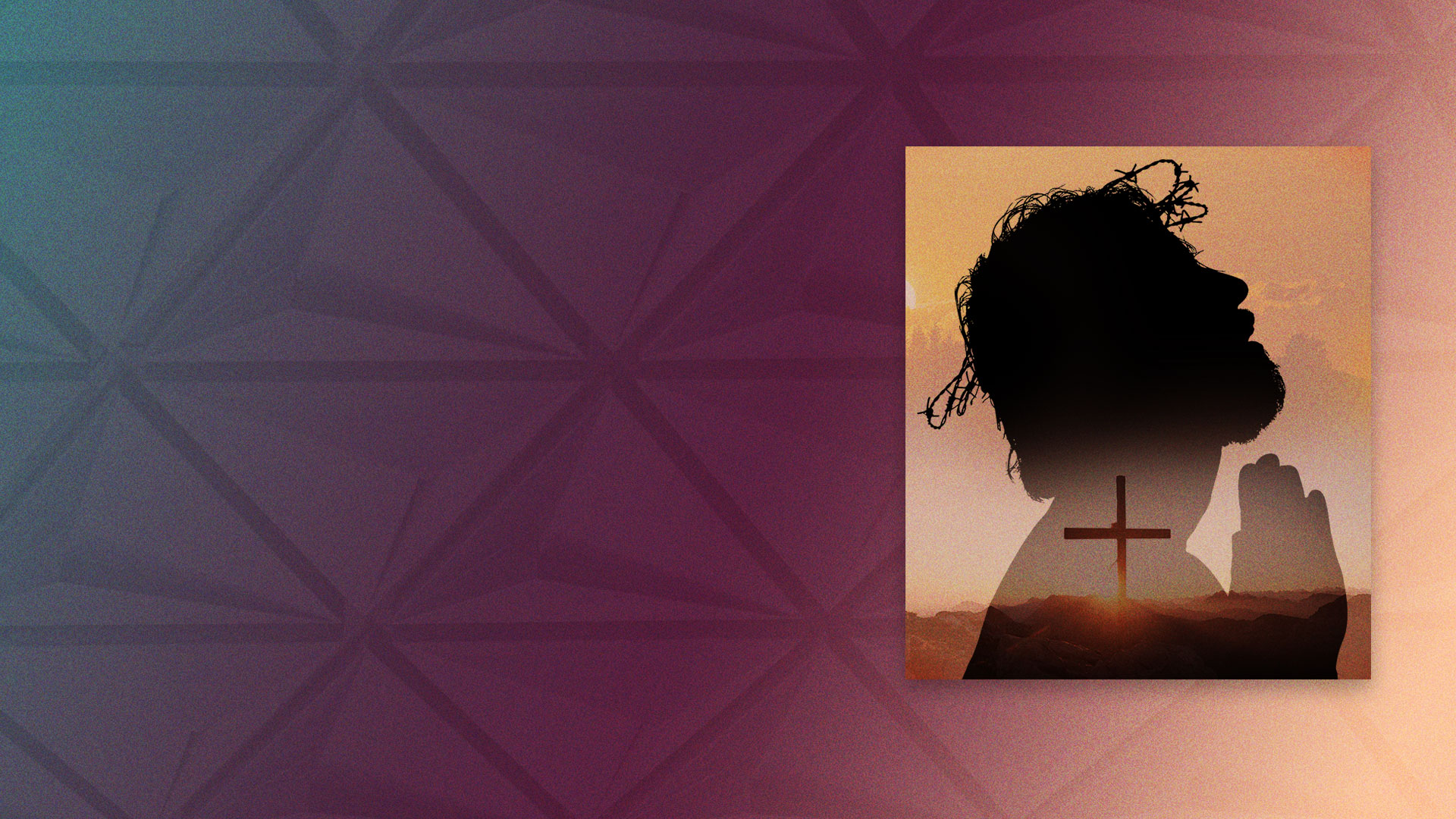 Matthew 5:43-48
43 "You have heard that it was said, 'YOU SHALL LOVE YOUR NEIGHBOR and hate your enemy.' 
44 But I say to you, love your enemies, bless those who curse you, do good to those who hate you, and pray for those who spitefully use you and persecute you, 
45 that you may be sons of your Father in heaven; for He makes His sun rise on the evil and on the good, and sends rain on the just and on the unjust.
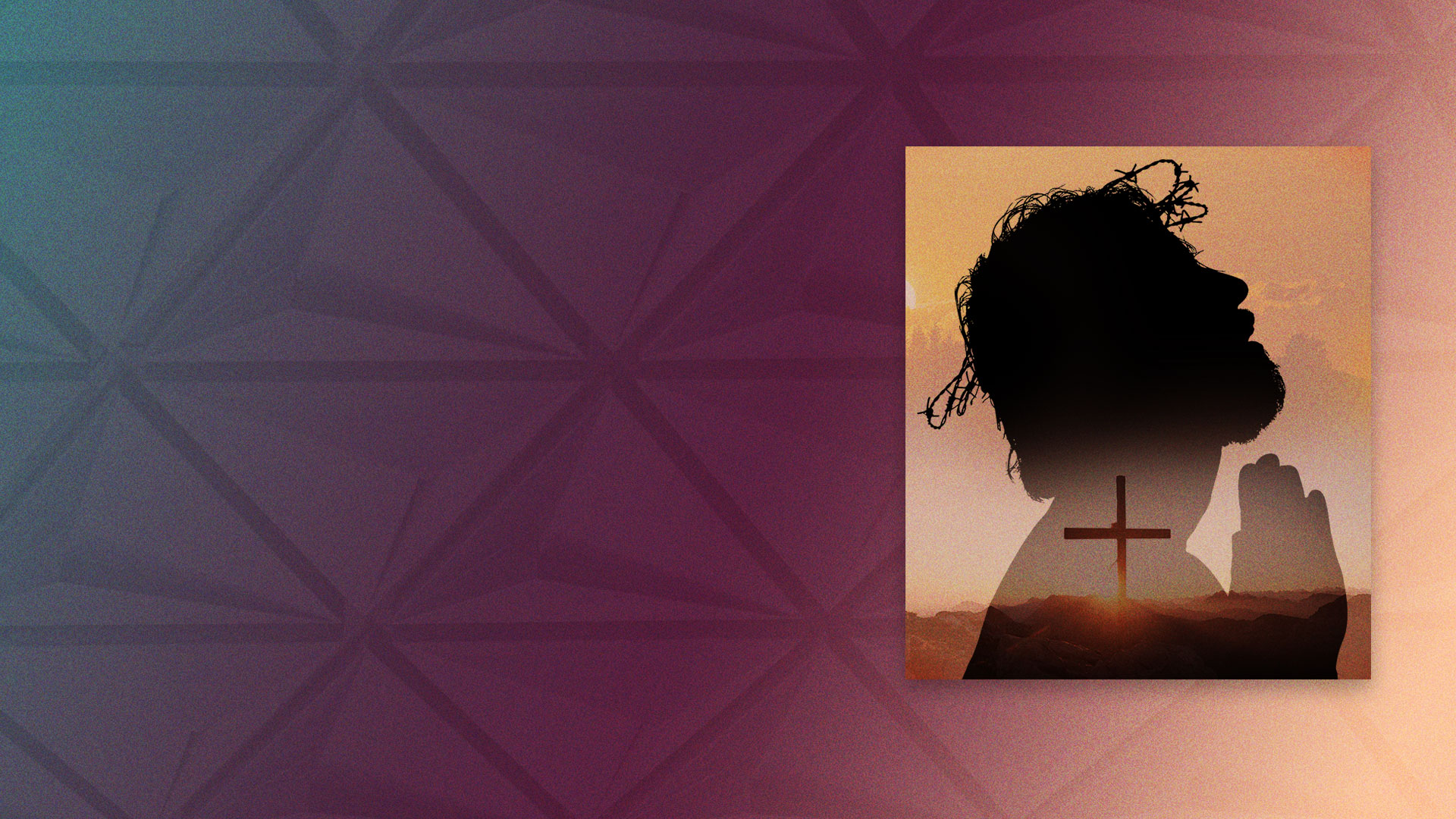 Matthew 5:43-48
46 For if you love those who love you, what reward have you? Do not even the tax collectors do the same? 
47 And if you greet your brethren only, what do you do more than others? Do not even the tax collectors do so? 
48 Therefore you shall be perfect, just as your Father in heaven is perfect.
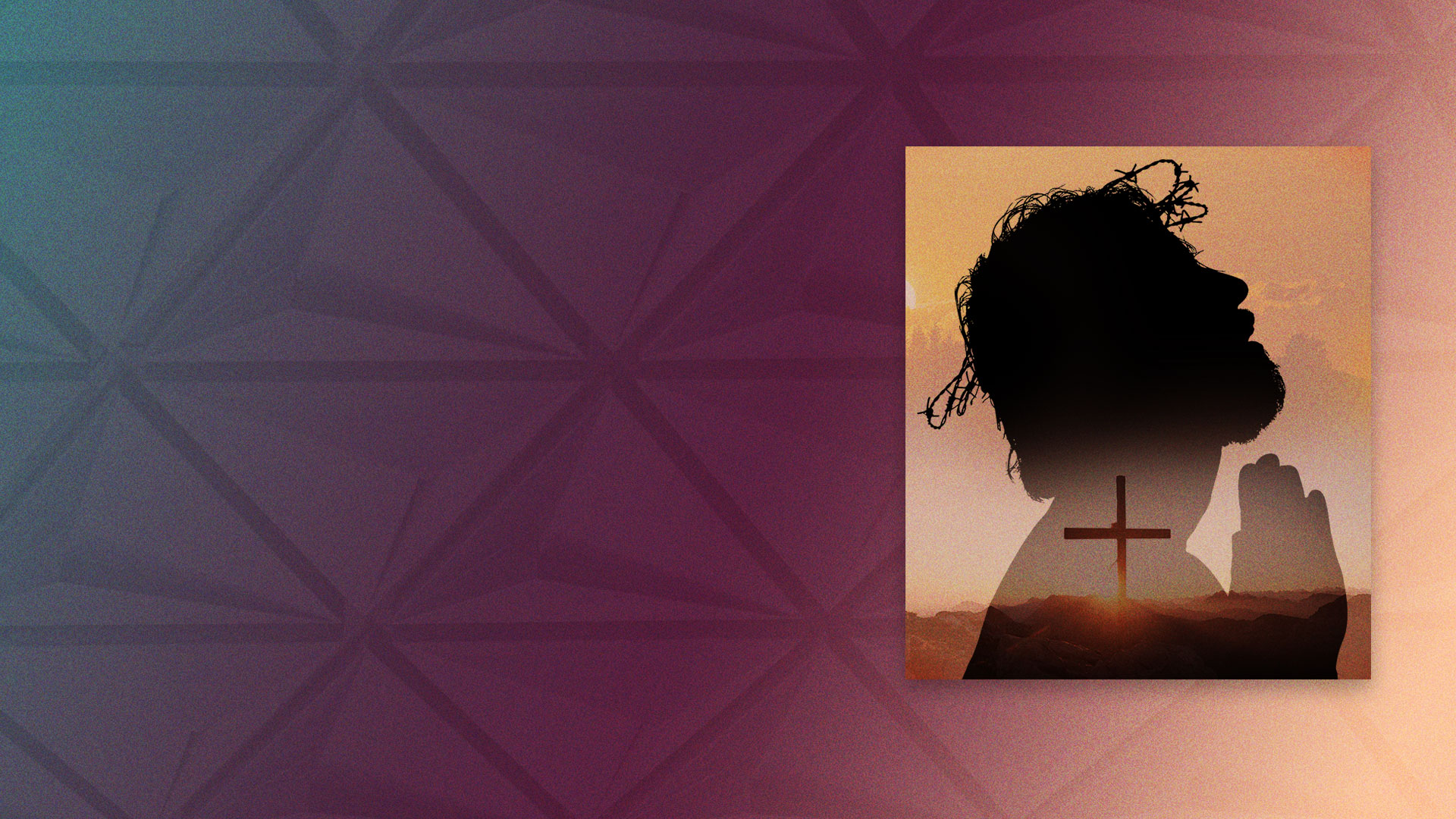 DON’T USE PRAYER AS A PRETENSE OF SPIRITUALITY.
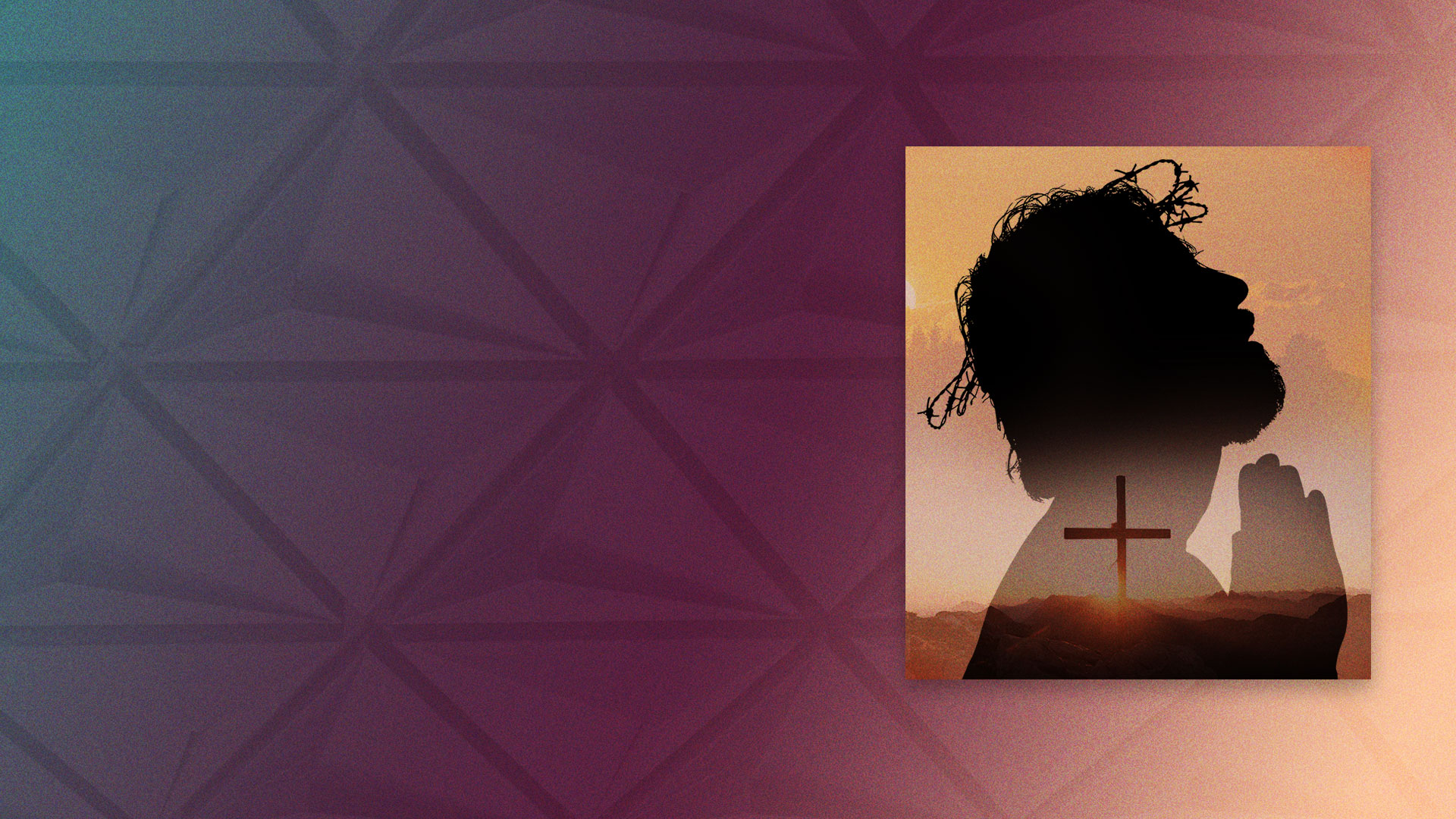 Matthew 6:5,6
5 "And when you pray, you shall not be like the hypocrites. For they love to pray standing in the synagogues and on the corners of the streets, that they may be seen by men. Assuredly, I say to you, they have their reward.
6 But you, when you pray, go into your room, and when you have shut your door, pray to your Father who is in the secret place; and your Father who sees in secret will reward you openly.
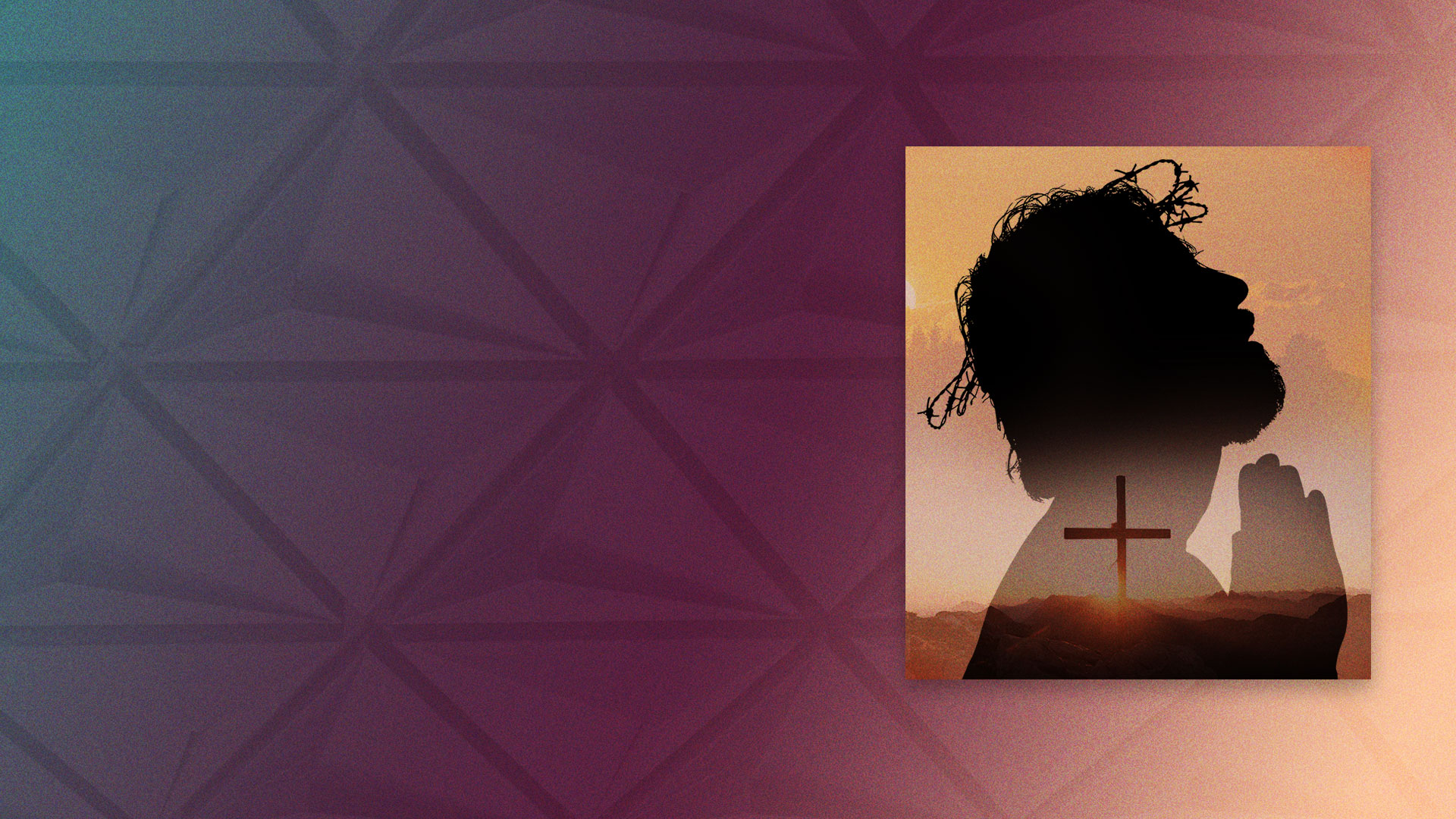 Matthew 6:7
And when you pray, do not use vain repetitions as the heathen do. For they think that they will be heard for their many words.
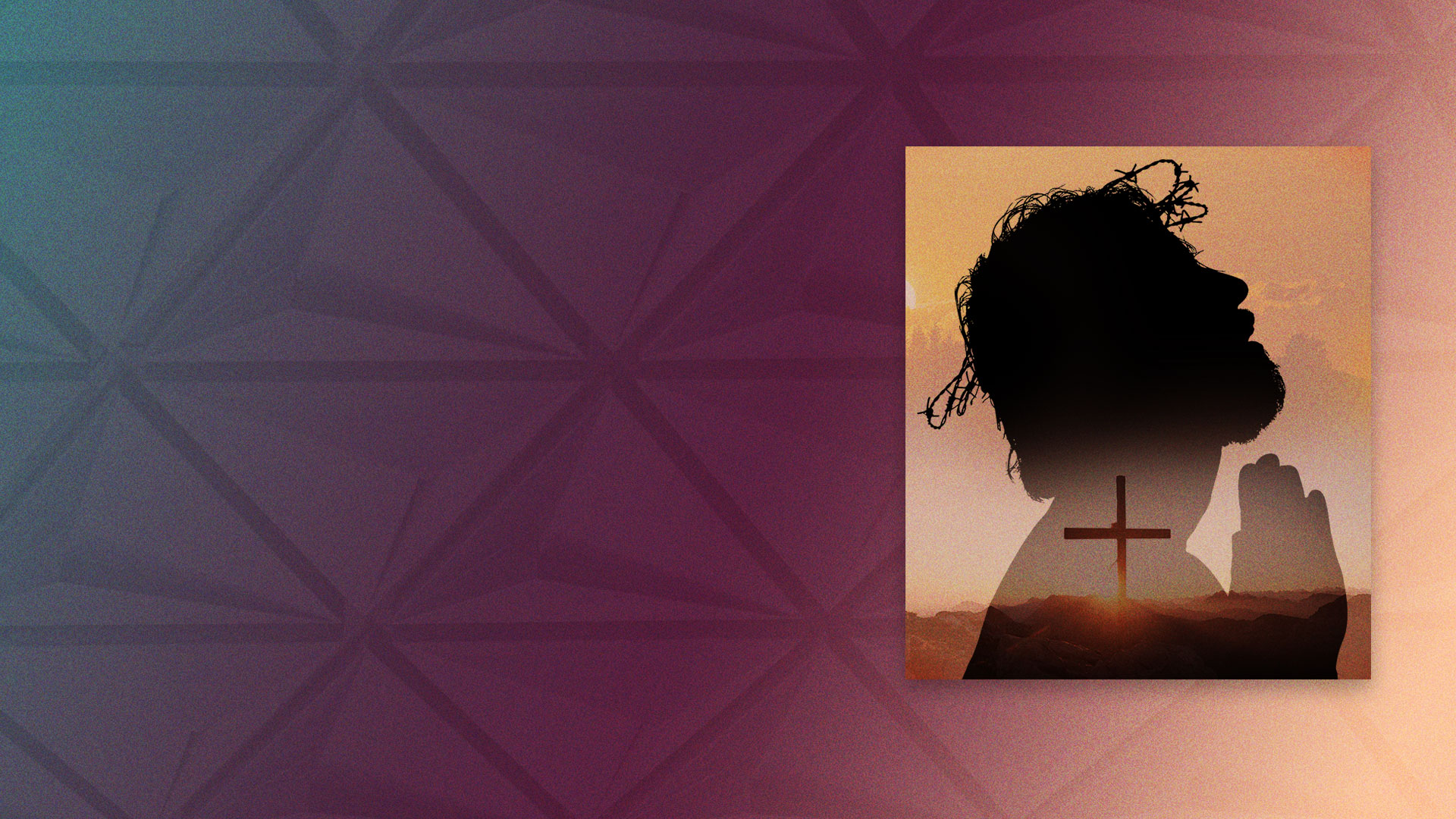 Matthew 23:14
Woe to you, scribes and Pharisees, hypocrites! For you devour widows' houses, and for a pretense make long prayers. Therefore you will receive greater condemnation.
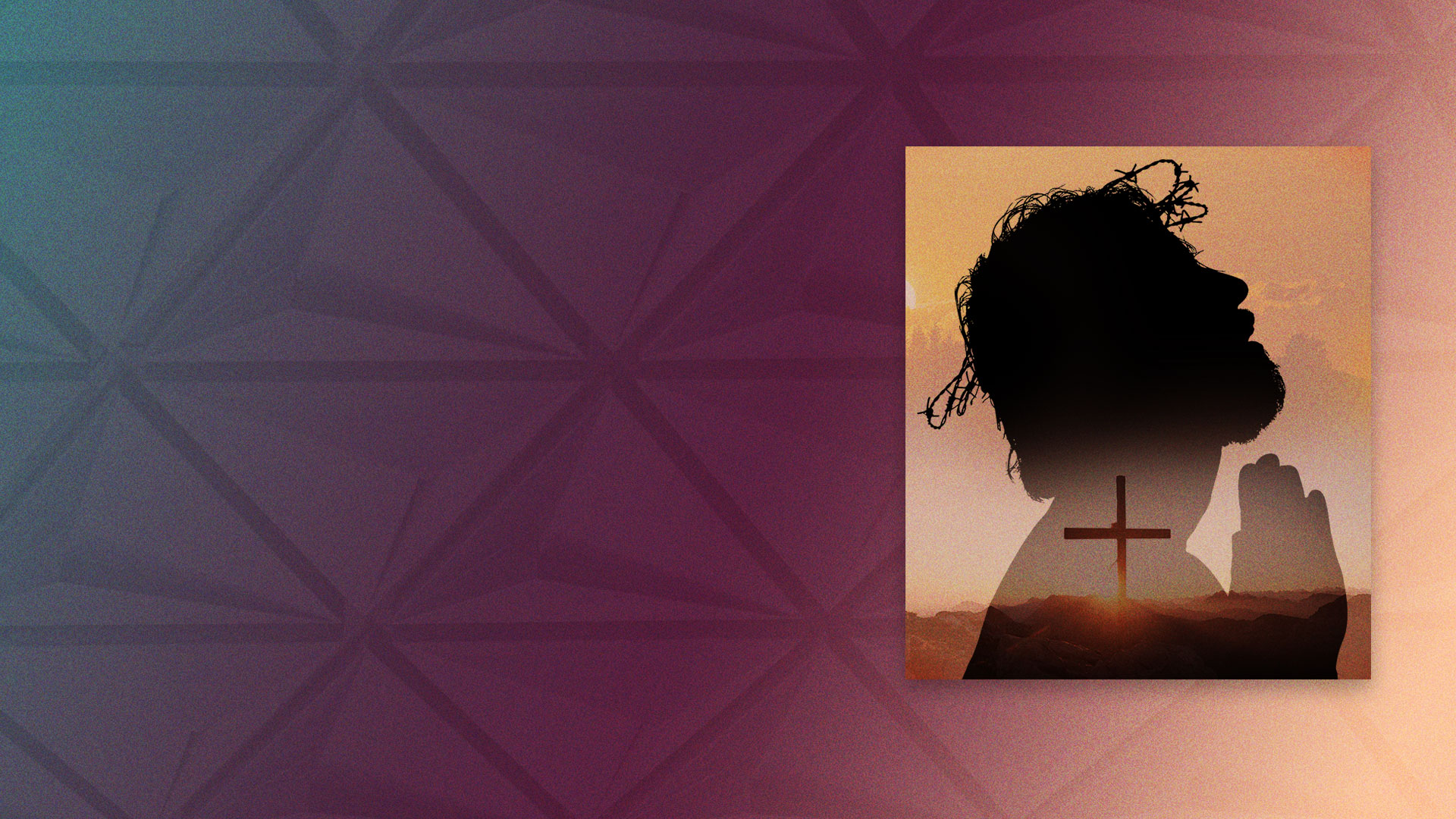 PRAY AND BLESS
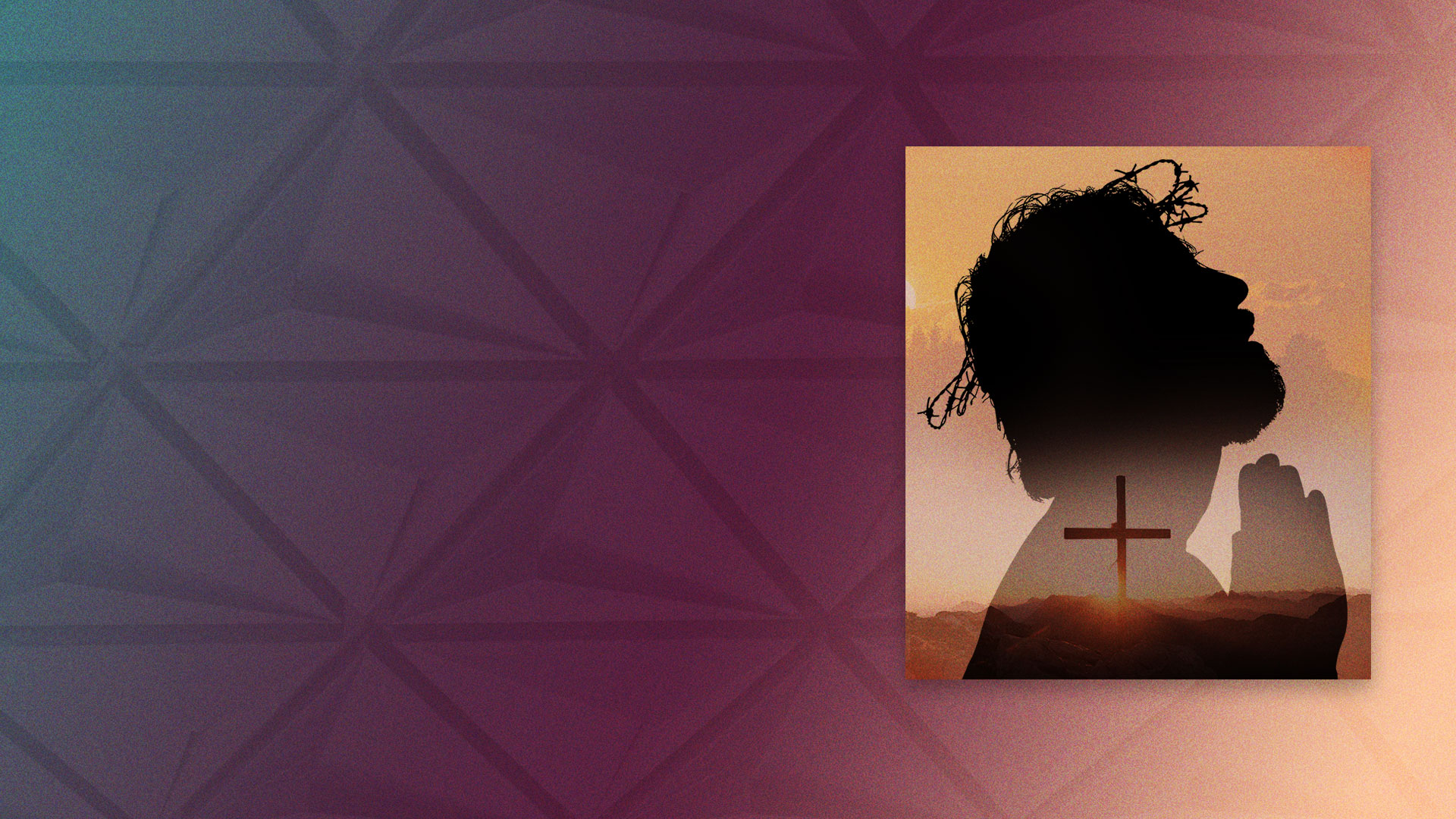 Matthew 19:13-15
13 Then little children were brought to Him that He might put His hands on them and pray, but the disciples rebuked them. 
14 But Jesus said, "Let the little children come to Me, and do not forbid them; for of such is the kingdom of heaven." 
15 And He laid His hands on them and departed from there.
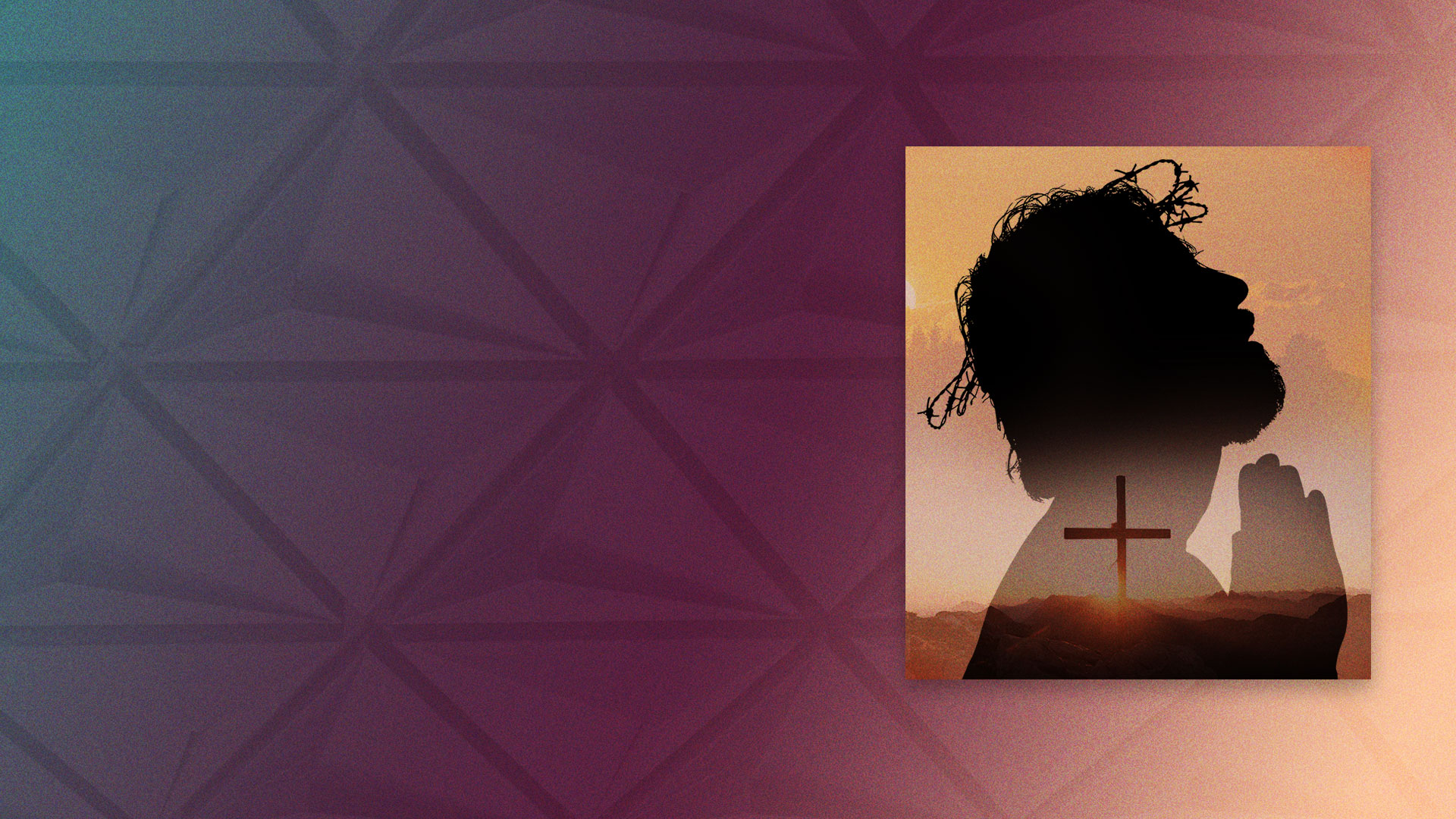 THE HOUSE OF GOD - A PLACE OF PRAYER, HEALING AND PRAISE
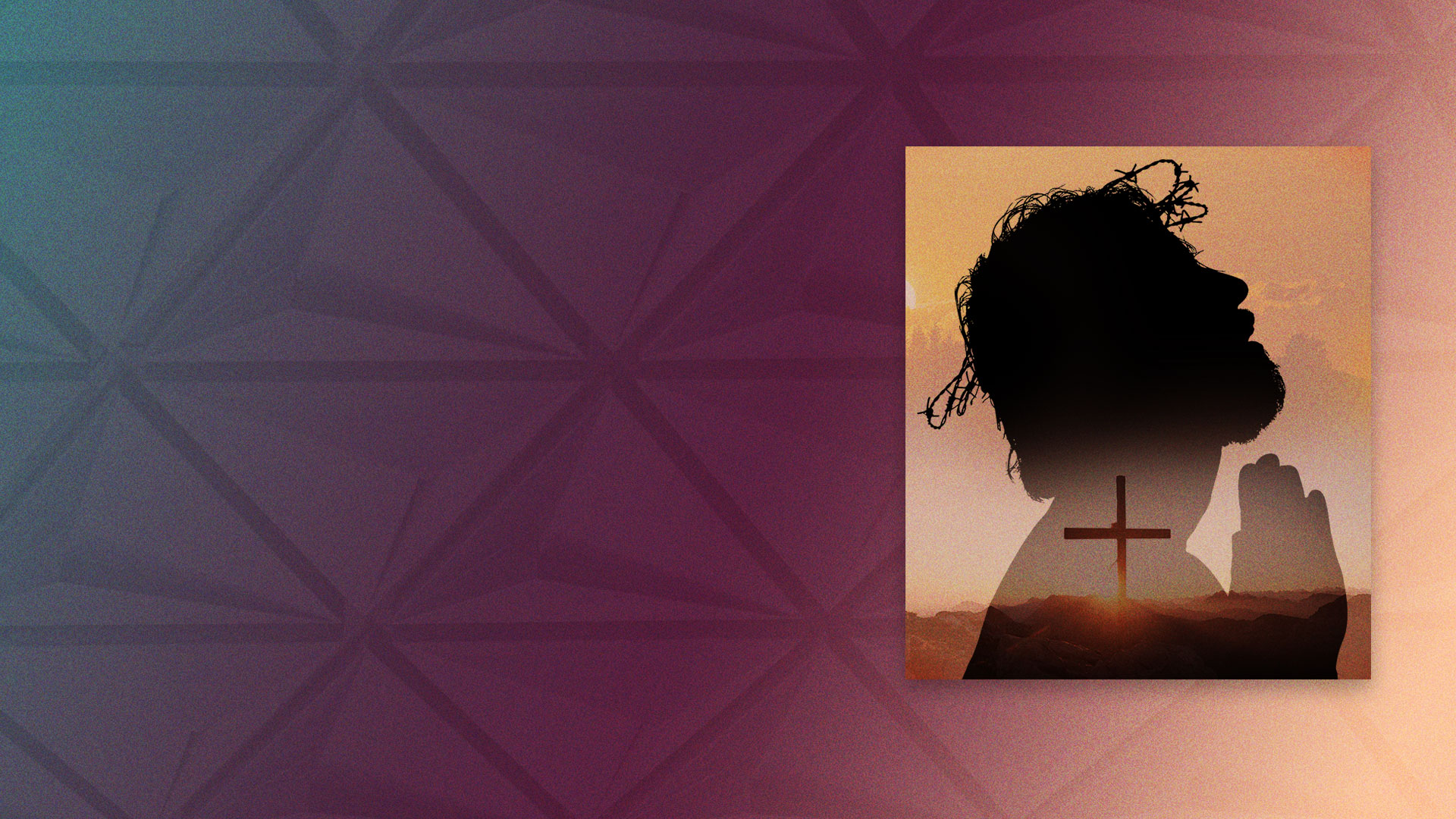 Matthew 21:12-17
12 Then Jesus went into the temple of God and drove out all those who bought and sold in the temple, and overturned the tables of the money changers and the seats of those who sold doves. 
13 And He said to them, "It is written, 'MY HOUSE SHALL BE CALLED A HOUSE OF PRAYER,' but you have made it a 'DEN OF THIEVES.'"
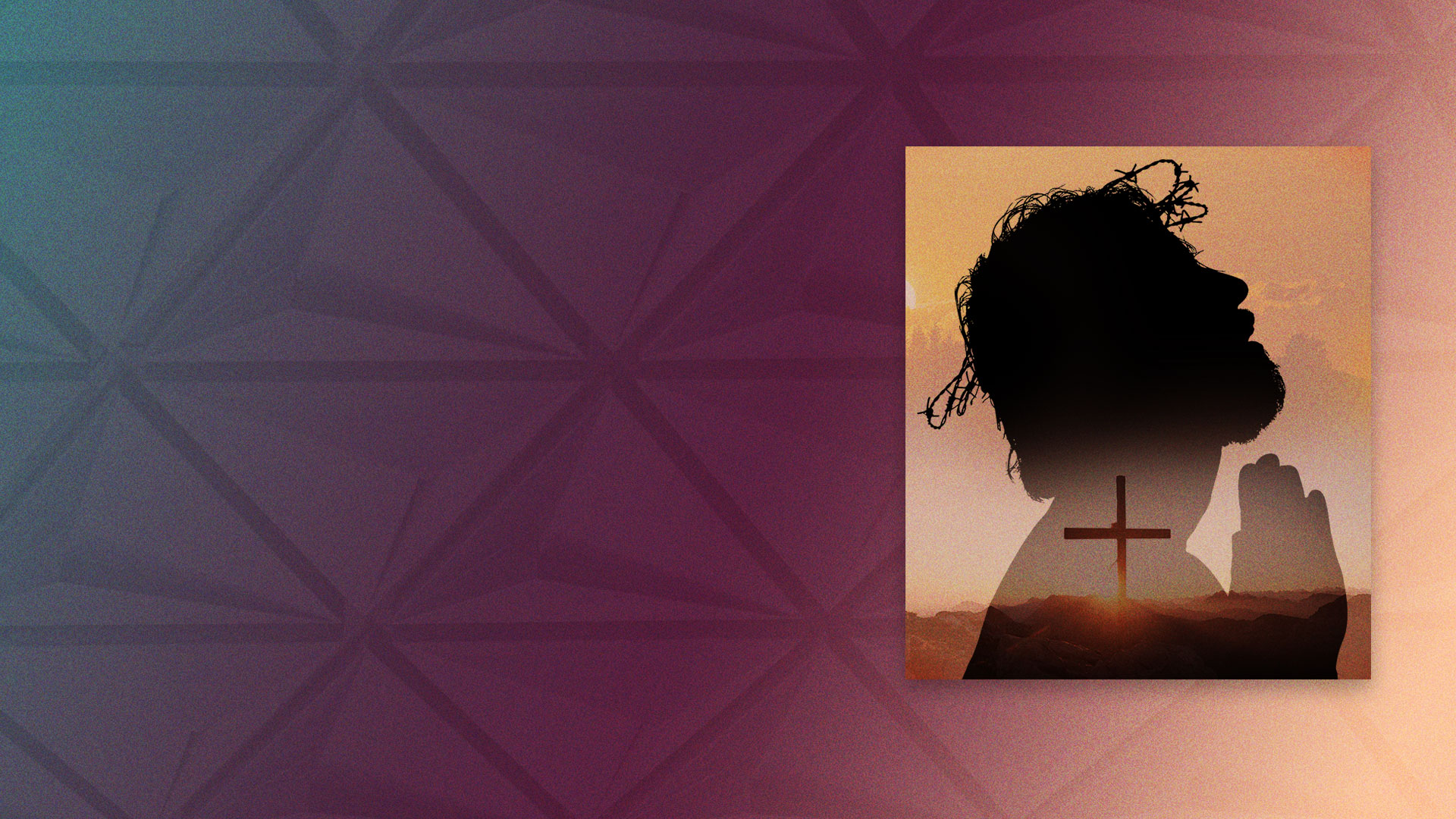 Matthew 21:12-17
14 Then the blind and the lame came to Him in the temple, and He healed them. 
15 But when the chief priests and scribes saw the wonderful things that He did, and the children crying out in the temple and saying, "Hosanna to the Son of David!" they were indignant
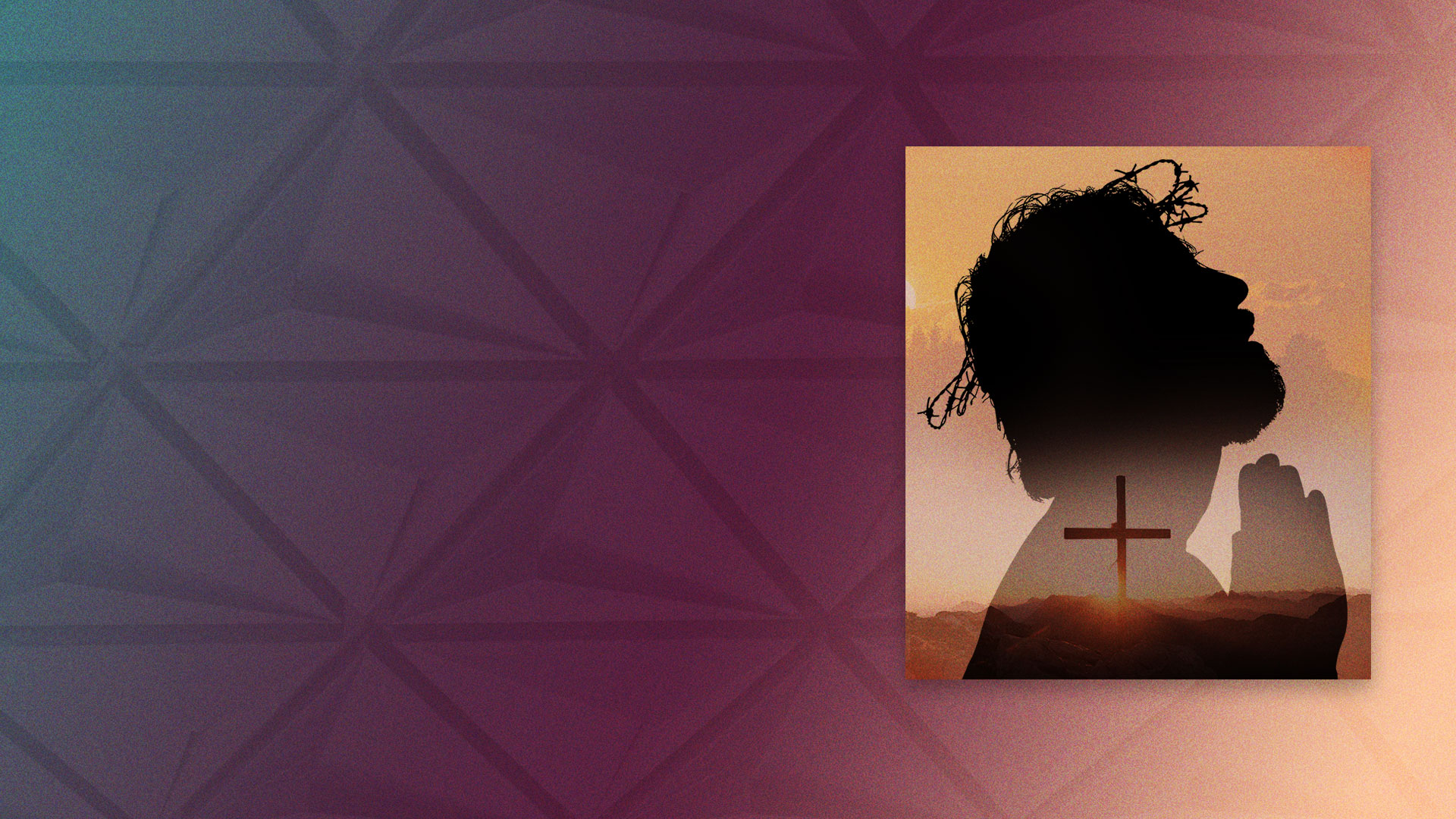 Matthew 21:12-17
16 and said to Him, "Do You hear what these are saying?" And Jesus said to them, "Yes. Have you never read, 'OUT OF THE MOUTH OF BABES AND NURSING INFANTS YOU HAVE PERFECTED PRAISE'?" 
17 Then He left them and went out of the city to Bethany, and He lodged there.
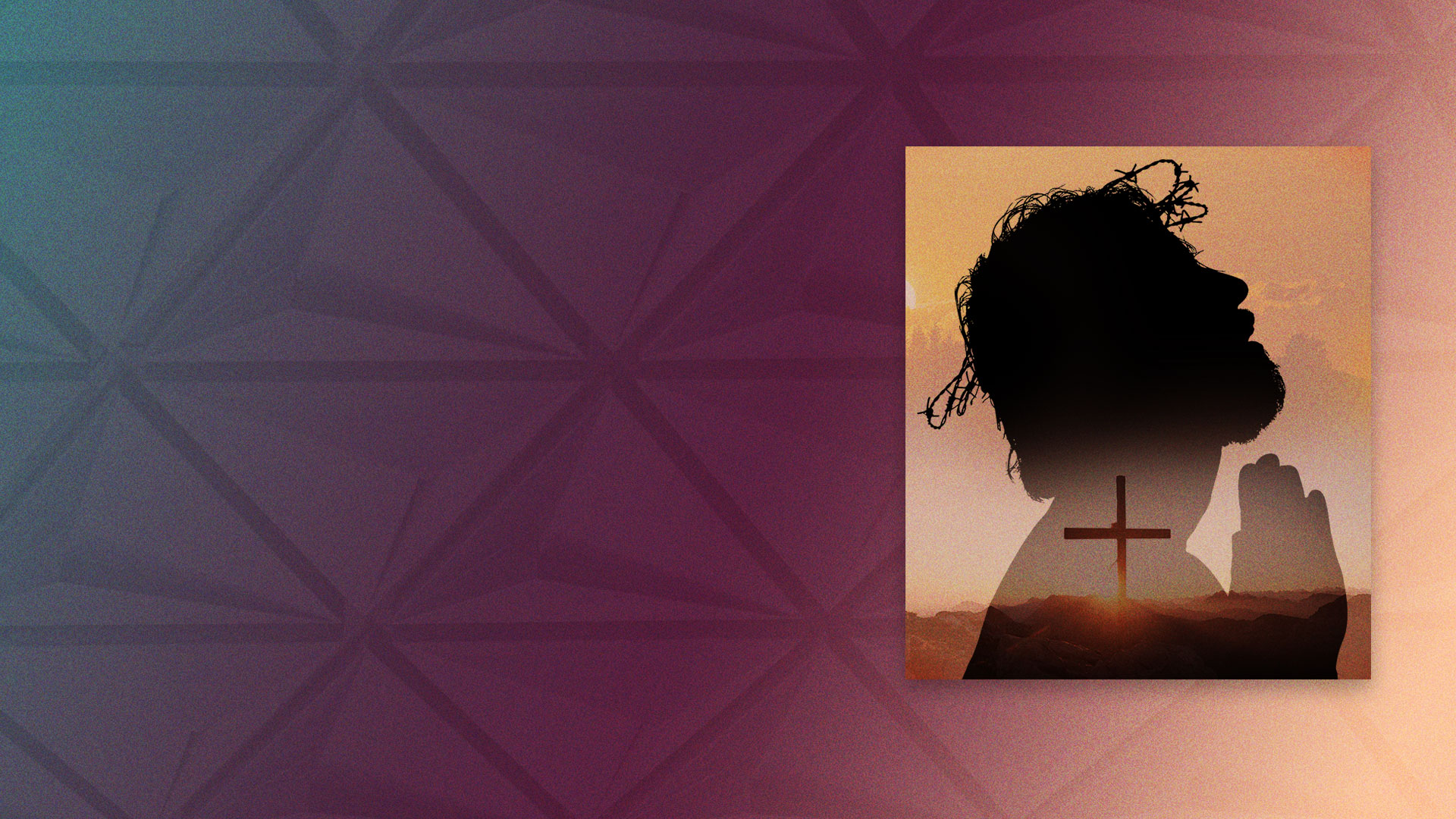 COME WITH HUMILITY BEFORE GOD IN PRAYER.
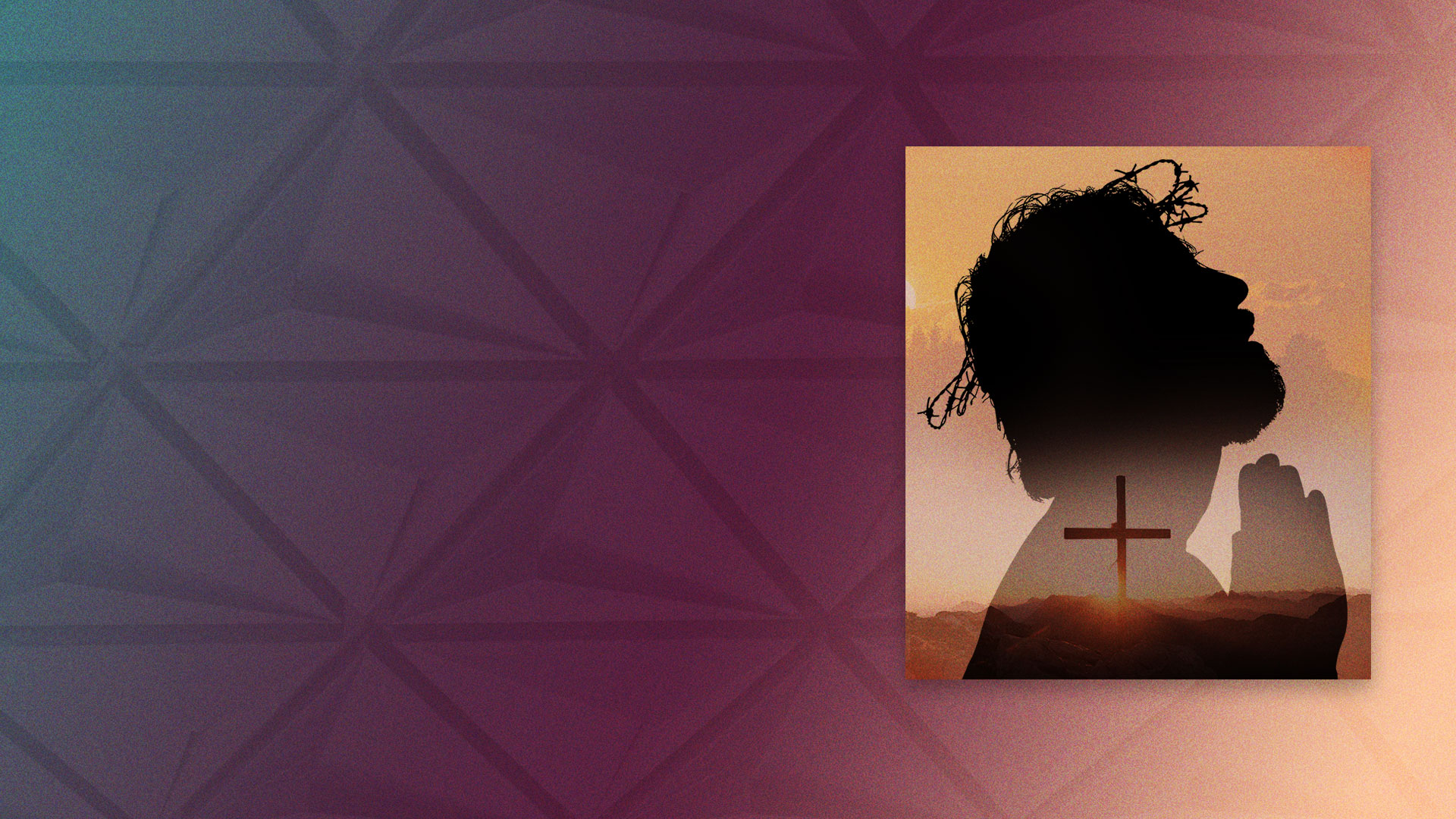 Luke 18:9-14
9 Also He spoke this parable to some who trusted in themselves that they were righteous, and despised others: 
10 "Two men went up to the temple to pray, one a Pharisee and the other a tax collector. 
11 The Pharisee stood and prayed thus with himself, 'God, I thank You that I am not like other men—extortioners, unjust, adulterers, or even as this tax collector.
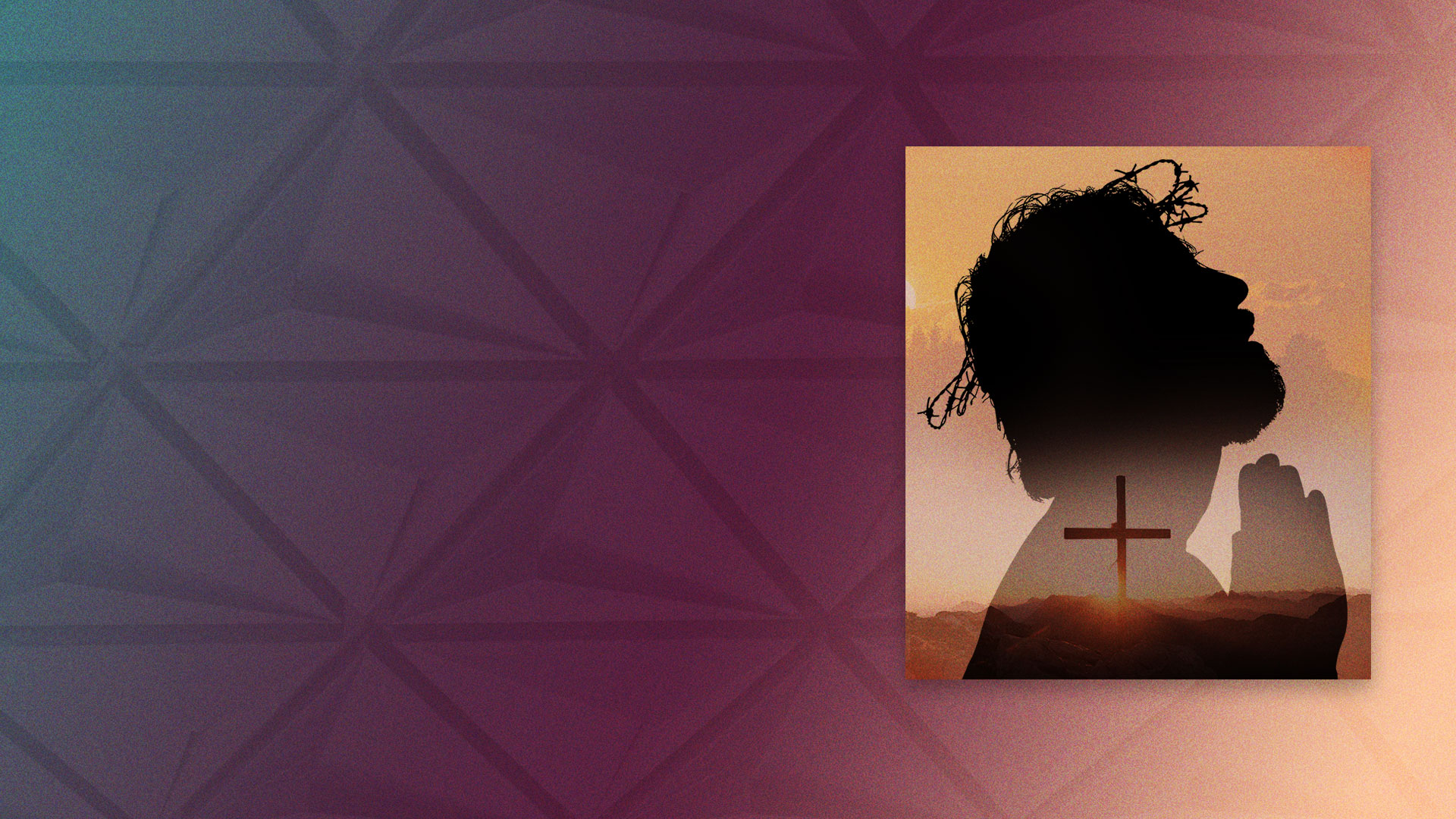 Luke 18:9-14
12 I fast twice a week; I give tithes of all that I possess.' 
13 And the tax collector, standing afar off, would not so much as raise his eyes to heaven, but beat his breast, saying, 'God, be merciful to me a sinner!' 
14 I tell you, this man went down to his house justified rather than the other; for everyone who exalts himself will be humbled, and he who humbles himself will be exalted."
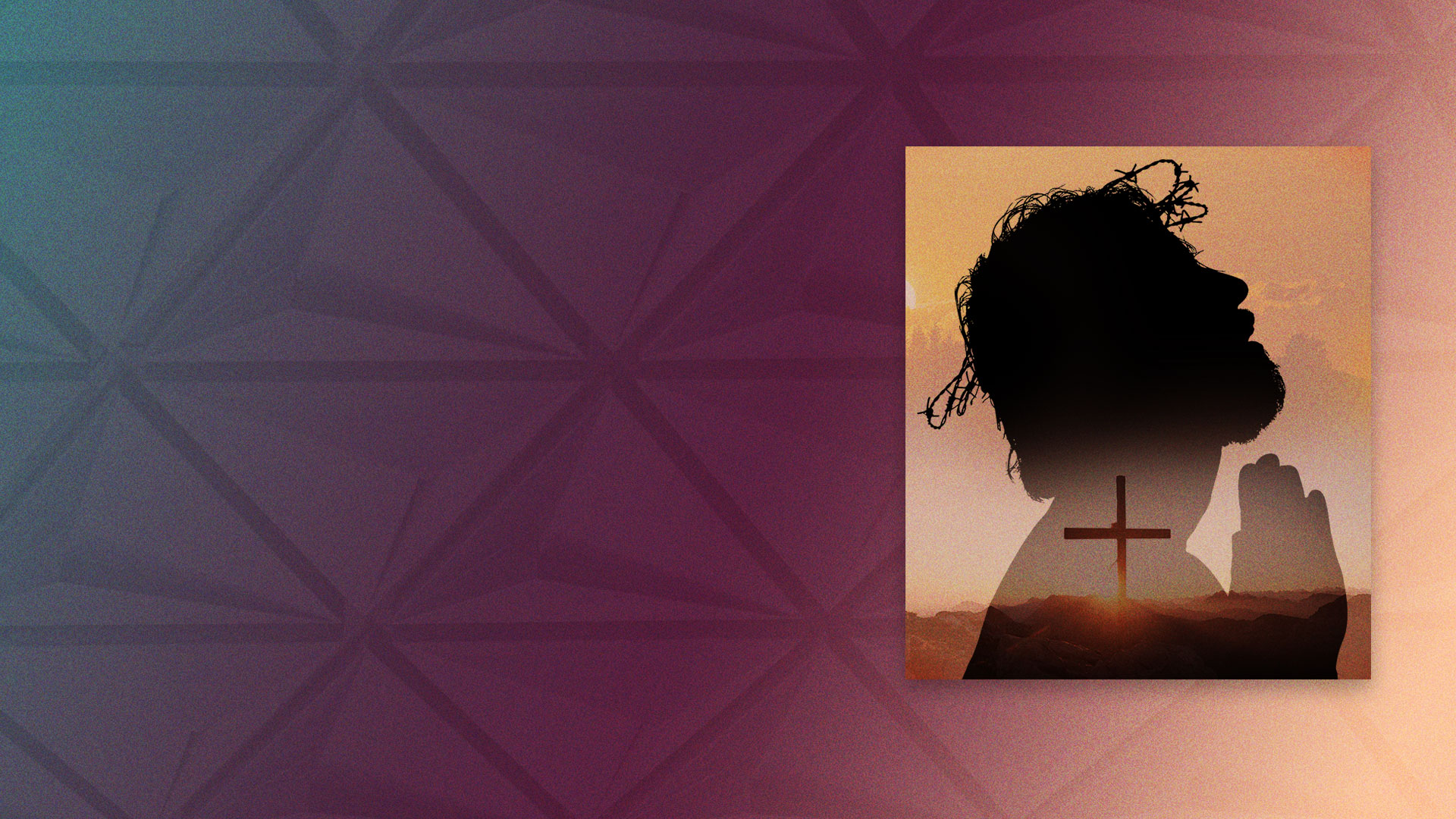 PRAY TO STAY IN READINESS FOR THE COMING OF THE LORD.
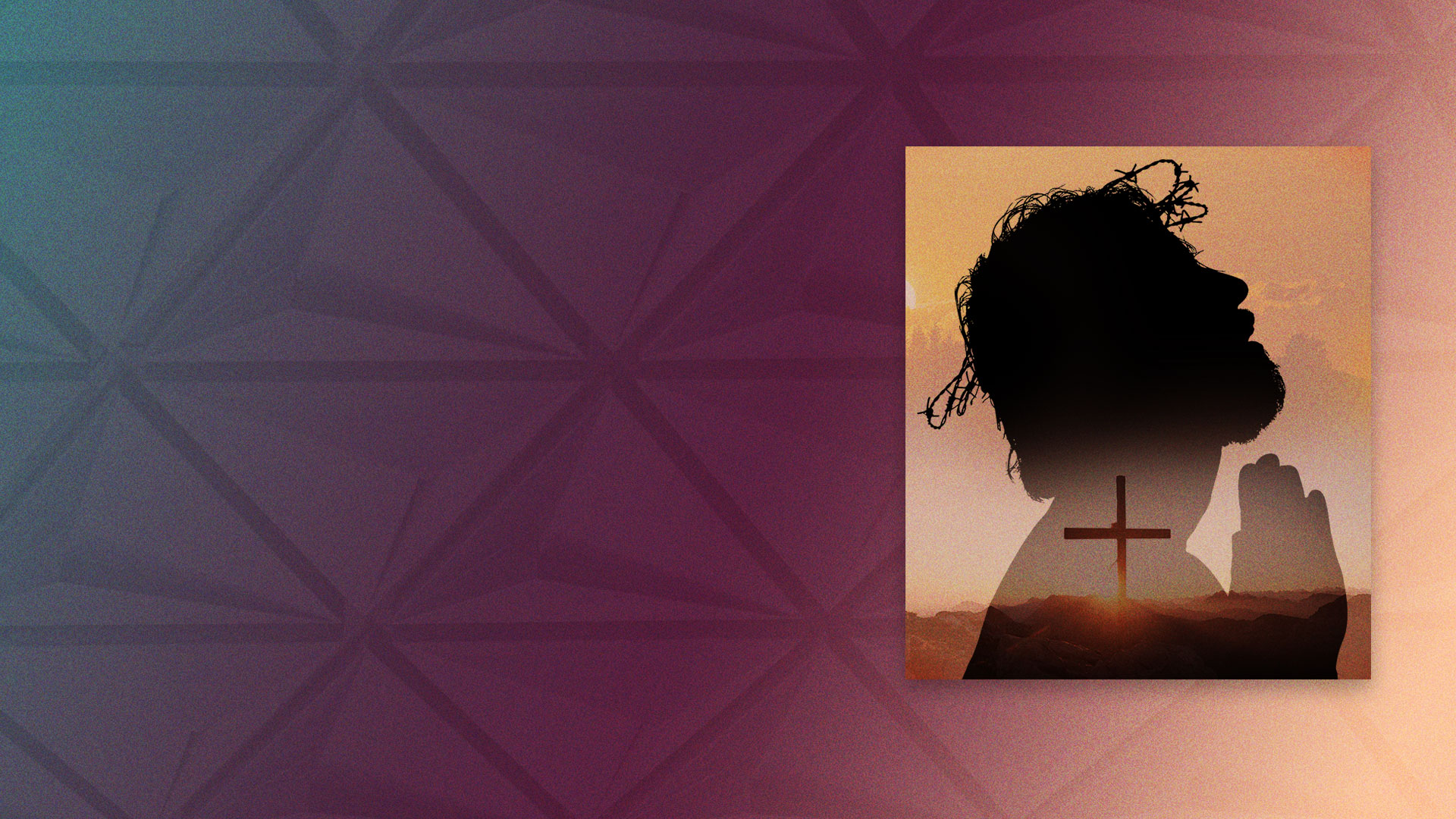 Mark 13:32-37
32 "But of that day and hour no one knows, not even the angels in heaven, nor the Son, but only the Father. 
33 Take heed, watch and pray; for you do not know when the time is. 
34 It is like a man going to a far country, who left his house and gave authority to his servants, and to each his work, and commanded the doorkeeper to watch.
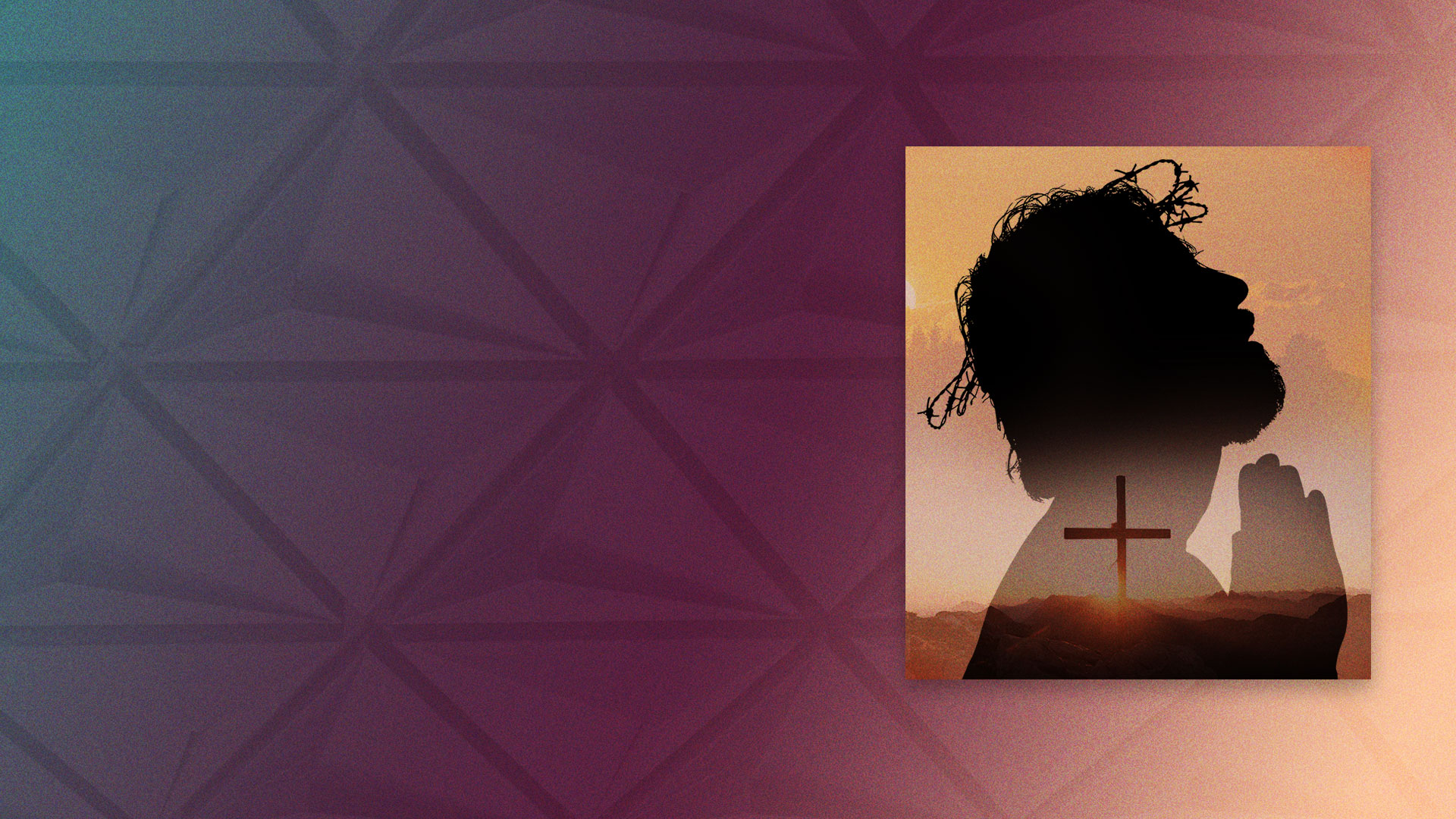 Mark 13:32-37
35 Watch therefore, for you do not know when the master of the house is coming—in the evening, at midnight, at the crowing of the rooster, or in the morning— 
36 lest, coming suddenly, he find you sleeping. 
37 And what I say to you, I say to all: Watch!"
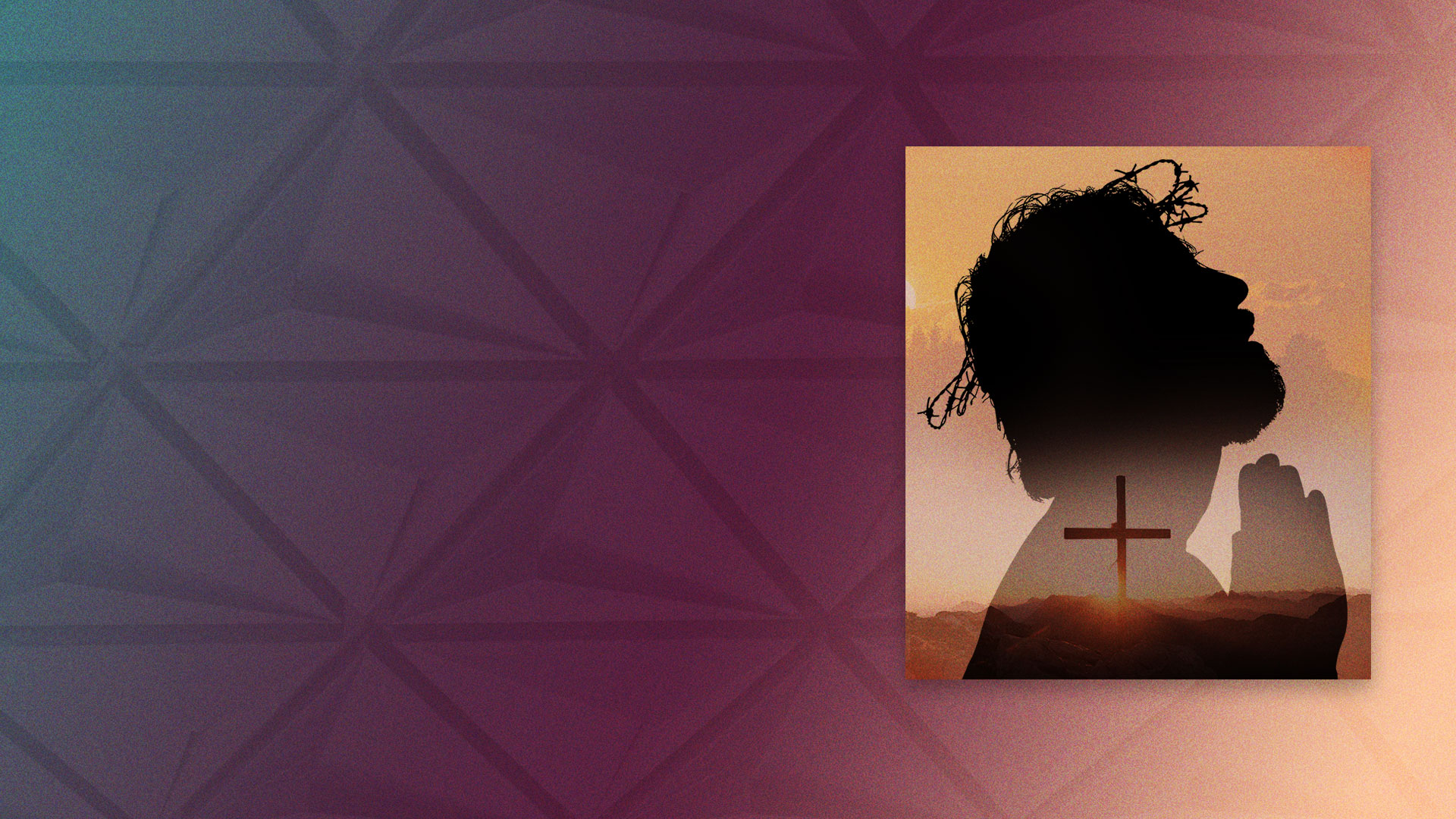 Luke 21:34-36
34 "But take heed to yourselves, lest your hearts be weighed down with carousing, drunkenness, and cares of this life, and that Day come on you unexpectedly. 
35 For it will come as a snare on all those who dwell on the face of the whole earth. 
36 Watch therefore, and pray always that you may be counted worthy to escape all these things that will come to pass, and to stand before the Son of Man."